Assessing Credibility in Title IX Cases
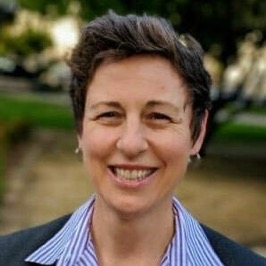 Jill Thomas
National Educator & Trainer
Welcome to Zoom:

Mics (keep muted please)
Camera (option to keep on or off)
Gallery vs. Speaker View
Participant List with Emoji’s
Chat Box 
Use whenever you need it to ask questions or respond
Look here for downloadable files during the presentation
Option to send private messages to each other or host
Chats will be transcribed (not private ones)
Close windows (e.g., polls)
Recording (except during breaks or in small groups)
Changing your name option (hover over your name, select “more” then “rename” to change your name)
Example: Jess L. | she/her| Academic Impressions
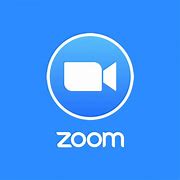 After participating, you will be able to identify strategies to effectively and fairly assess credibility in Title IX cases.
[Speaker Notes: Step back – thinking about credibility? Draw short straw? Teaching kindness or empathy? If you think about it, jurors in criminal or civil cases don't get any training or lessons on how to evaluate credibility – they just get ONE instruction – basically, here are the factors to consider when believing someone's testimony.  So, while I am going to add to that, just know that the DOE also doesn't think it's that critical of a skill set as they remark as follows:  "Department notes that judging credibility is traditionally left in the hands of non-lawyers without specialized training, in the form of jurors who serve as fact-finders in civil and criminal jury trials, because assessing credibility based on factors such as witness demeanor, plausibility, and consistency are functions of common sense rather than legal expertise.”  That's to relieve any anxiety about this.]
Part 1: Considering Credibility 
Part 2: Assessing Credibility 
Break
Part 3: Writing about Credibility in Your Decision Rationale 
Final Q+A and Wrap-Up
[Speaker Notes: How many lawyers? Former criminal attorney? Civil litigators?  POLL?
These slides have a lot from the rule – it's just for your edification – I'm not going to read them to you – it's for you to easily find/point to]
1
Considering Credibility
[Speaker Notes: Part 1: Considering Credibility 
During this first part of the training, we will discuss: 
Which factors are used to assess credibility. 
How to ask effective and balanced questions about credibility concerns. 
Strategies to better understand and mitigate bias to uphold a fair and equitable process.]
Does your institution train on credibility assessment to decision-makers?
[Speaker Notes: Discuss results – what are they? Why or why not? Should you? Why/why not?
Can anyone tell me how they assess credibility? Systematic or gut?  We do this with kids, right?  3 children run in to explain what happened (you will hear it soon enough) - something went wrong. Something got broken.  Let's say it's a window.  You as the parent start to evaluate their stories.  Whose narrative are you believing and why? Is it because one kid is always honest and another kid isn't? (Preconceived notions) Is it because one story makes more sense than the other kid's story. Corroboration? Meaning a neighbor kid was a witness? But is the neighbor kid a friend of the "exonerated kid" so they have a bias in favor of that kid and may shade the truth?  Complicated stuff....]
From the Final Rule
(ii) Require an objective evaluation of all relevant evidence—including both inculpatory and exculpatory evidence—and provide that credibility determinations may not be based on a person's status as a complainant, respondent, or witness;
6) Hearings. (i) For postsecondary institutions, the recipient's grievance process must provide for a live hearing. At the live hearing, the decision-maker(s) must permit each party's advisor to ask the other party and any witnesses all relevant questions and follow-up questions, including those challenging credibility. Such cross-examination at the live hearing must be conducted directly, orally, and in real time by the party's advisor of choice and never by a party personally, notwithstanding the discretion of the recipient under paragraph (b)(5)
From the Final Rule
For reasons described above, relevance is the sole gatekeeper evidentiary rule in the final regulations, but decision-makers retain discretion regarding the weight or credibility to assign to particular evidence.
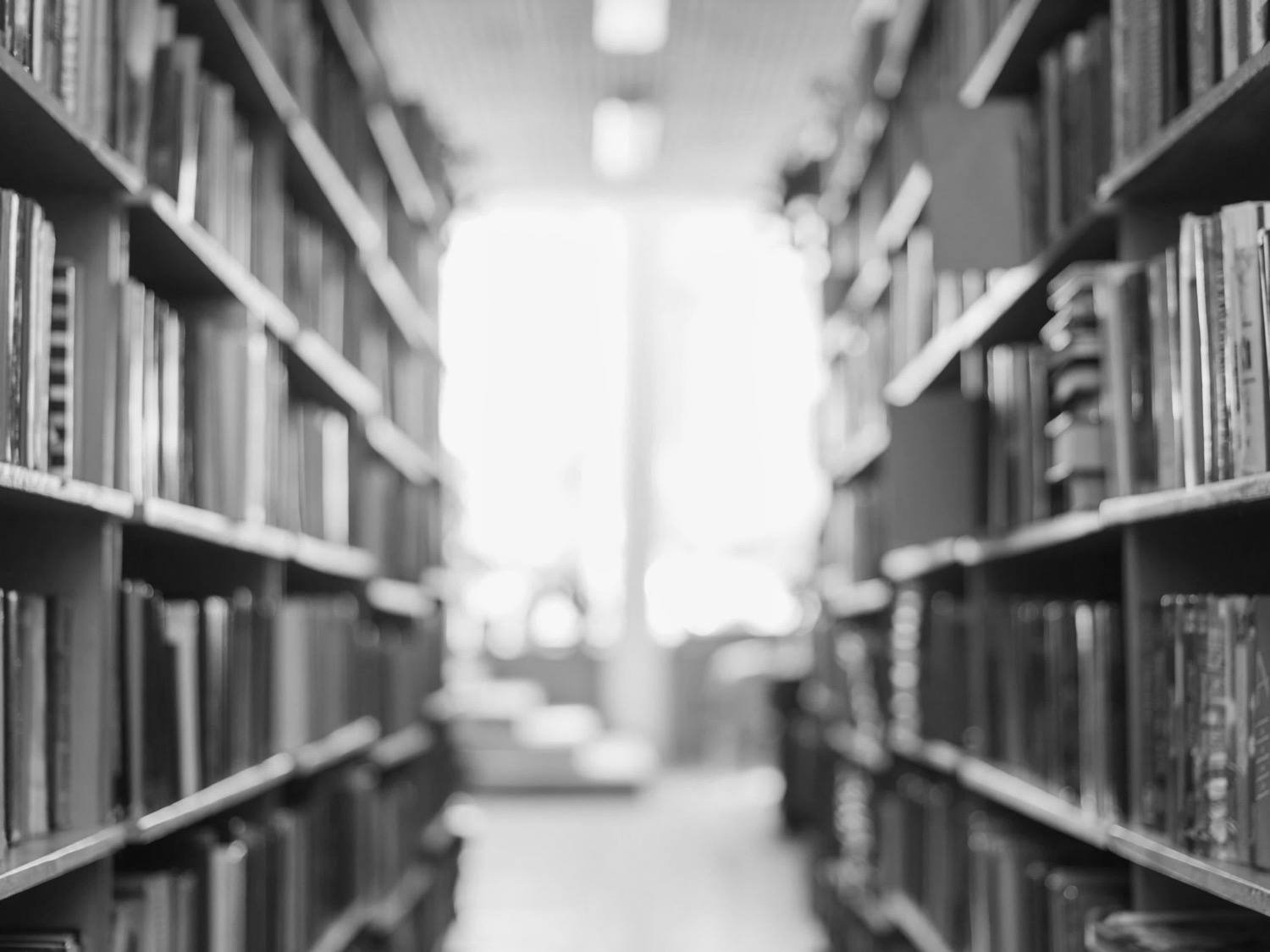 Bias
9
9
From the Final Rule
“The final regulations require decision-makers to explain in writing the reasons for determinations regarding responsibility; [1228] if a decision-maker inappropriately applies pre-existing assumptions that amount to bias in the process of evaluating credibility, such bias may provide a basis for a party to appeal.[1229] The Department expects that decision-makers will be well-trained in how to serve impartially, including how to avoid prejudgment of the facts at issue and avoid bias,[1230] and the Department notes that judging credibility is traditionally left in the hands of non-lawyers without specialized training, in the form of jurors who serve as fact-finders in civil and criminal jury trials, because assessing credibility based on factors such as witness demeanor, plausibility, and consistency are functions of common sense rather than legal expertise.”
[Speaker Notes: “A critical feature of a fair grievance process is that Title IX personnel refrain from drawing conclusions or making assumptions about either party's credibility or truthfulness until conclusion of the grievance process; therefore, the Department declines to impose a presumption that either party (or both parties) are credible or truthful.”  Believe the victim campaign. Stereotypes of men as predators or plying women with alcohol.  Stay neutral and extract implicit bias.

Good thing:  common sense can guide you according to the rule!]
From the Final Rule
“Whether or not commenters are correct in noting that power differentials between employees (particularly faculty) and students may tempt recipients to treat faculty as more credible than students, the final regulations allow recipients to select one of two standards of evidence consistently to all formal complaints; under either standard selected, the recipient is obligated to assess credibility based on objective evaluation of the evidence and not due to the party's status as a complainant or respondent,[1429] and without bias for or against complainants or respondents generally or for or against an individual complainant or respondent.[1430]”
From the Final Rule
“The credibility of any party, as well as ultimate conclusions about responsibility for sexual harassment, must not be prejudged and must be based on objective evaluation of the relevant evidence in a particular case; for this reason, the Department cautions against training materials that promote the application of “profiles” or “predictive behaviors” to particular cases.”
Bias
You must avoid bias, conscious or unconscious, based on a witness’s race, color, religious beliefs, national ancestry, sexual orientation, gender identity, gender, or economic circumstances in your determination of credibility.
[Speaker Notes: A word about bias:  General biases need to be left at the door.

Do the Harvard Implicit Bias Test with your panel members to give them a sense.

No sex stereotypes.  Ninth Circuit adds the following at the beginning of a trial – the preliminary instructions (before evidence):

You must avoid bias, conscious or unconscious, based on a witness’s race, color, religious beliefs, national ancestry, sexual orientation, gender identity, gender, or economic circumstances in your determination of credibility.]
Assess v. Evaluate
Assess
Evaluate
The "how to" judge [their credibility]
The framework upon which to judge 
You will apply these categories to each piece of evidence
[Speaker Notes: Circuit Court of Appeals – jury instructions for criminal cases – resource slide - So your T9 policy should be clear and specific on this point as well – as in – instructions to the panelists should be done; panelists decide what is relevant and how much weight to give each piece of evidence – 

OED - Assess - evaluate or estimate the nature, ability, or quality of
Evaluate - "form an idea, value, or amount of"

ASSESS v. EVALUATE – assess – the framework upon which to judge – you will apply these categories to each piece of evidence – evaluate – the "how to" judge [their credibility] lens]
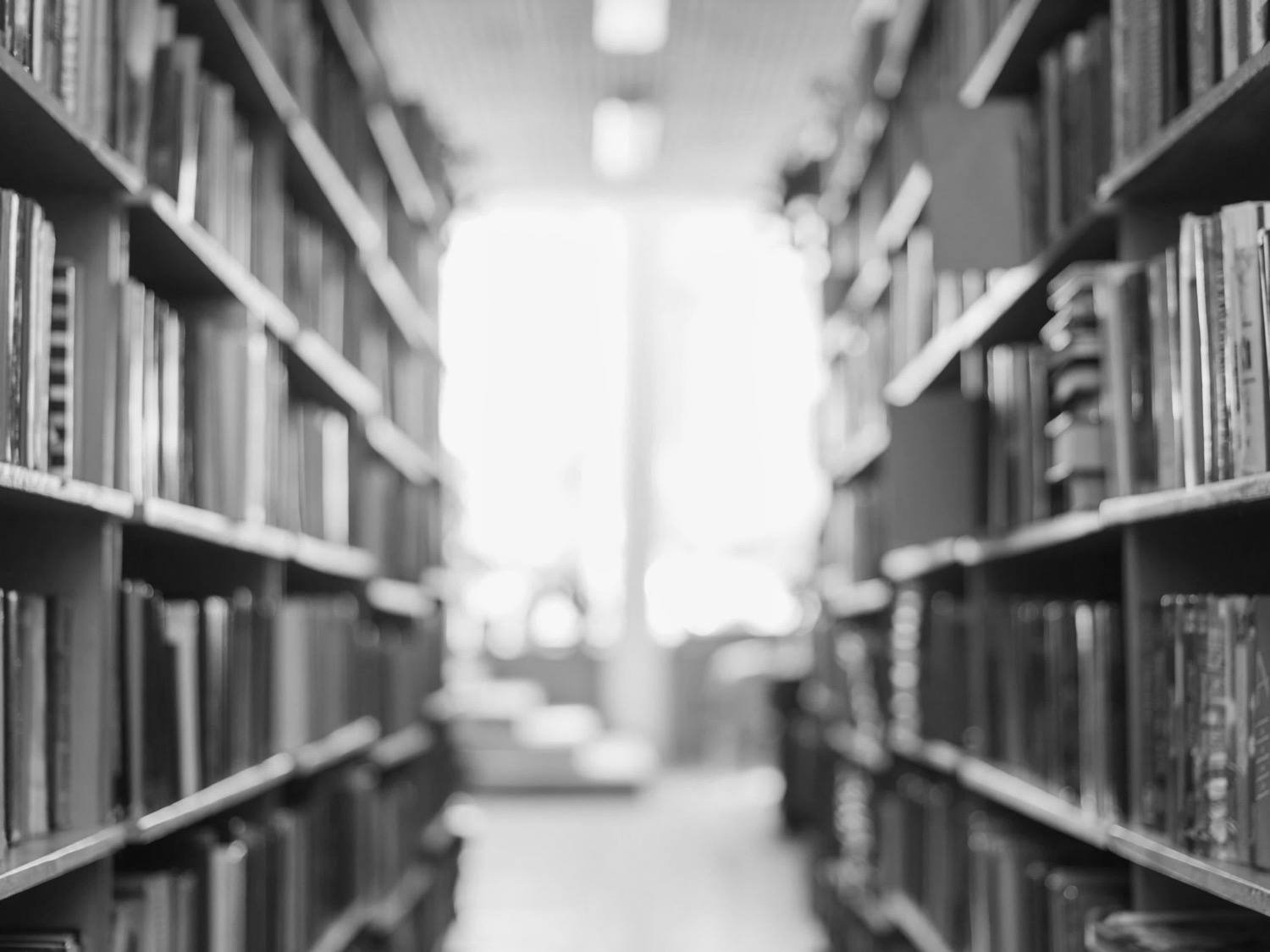 Assess(The Framework)
15
15
From the Final Rule
“Specialized legal training is not a prerequisite for evaluating credibility, as evidenced by the fact that many criminal and civil court trials rely on jurors (for whom no legal training is required) to determine the facts of the case including the credibility of witnesses.”
From the Final Rule
...assessing demeanor is just one of the ways in which cross-examination tests credibility, which includes assessing plausibility, consistency, and reliability; judging truthfulness based solely on demeanor has been shown to be less accurate than, for instance, evaluating credibility based on consistency.[1360]
“For the same reasons that judging credibility solely on demeanor presents risks of inaccuracy generally, the Department cautions that judging credibility based on a complainant's demeanor through the lens of whether observed demeanor is “evidence of trauma” presents similar risks of inaccuracy.[1362] The Department reiterates that while assessing demeanor is one part of judging credibility, other factors are consistency, plausibility, and reliability. Real-time cross-examination presents an opportunity for parties and decision-makers to test and evaluate credibility based on all these factors.”
[Speaker Notes: Neurobiology stuff...DOE didn't like that.]
Assess Credibility
Reputation for truthfulness/untruthfulness
Memory
Perception – Ex: Were they drunk? Couldn’t see well?
Motive to lie - relationships
Bias
Demeanor
Inconsistencies and contradictions/consistencies
[Speaker Notes: Circuit Court of Appeals – jury instructions for criminal cases – resource slide - So your T9 policy should be clear and specific on this point as well – as in – instructions to the panelists should be done; panelists decide what is relevant and how much weight to give each piece of evidence – 

ASSESS v. EVALUATE – assess – the framework upon which to judge – you will apply these categories to each piece of evidence – evaluate – the "how to" judge [their credibility] lens

Add from the final rule:  consistency and plausibility]
here
Jury Instructions
[Speaker Notes: Add from the final rule:  consistency and plausibility]
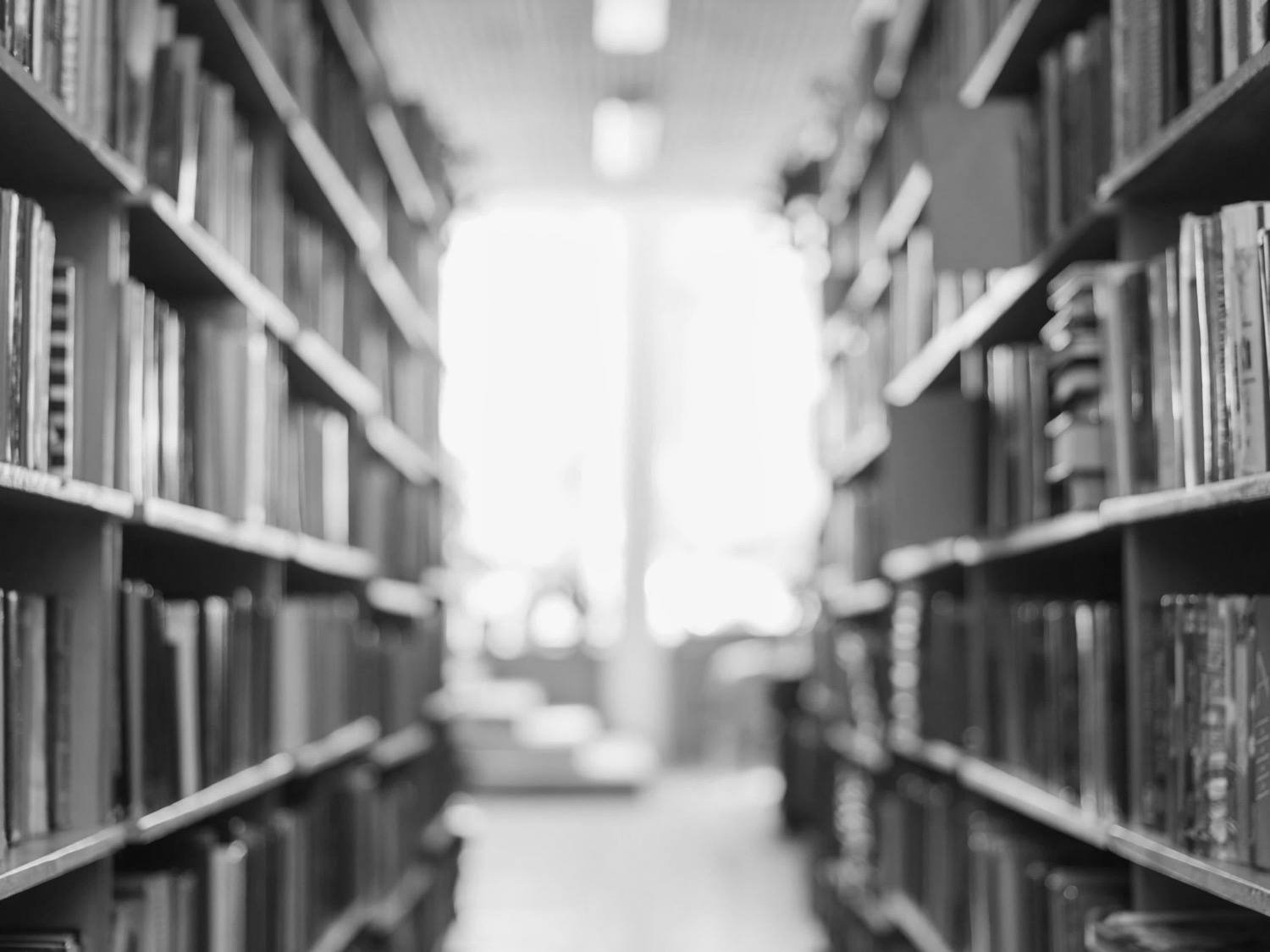 Evaluate
20
20
Differences among types of evidence (non-witness testimony)
Primary evidence
 Authentic, relevant tangible evidence 
 Firsthand, uninvolved, unimpaired witness reports

Secondary or tertiary
 Secondhand reports (rumors)
 Relevant, tangible evidence that can’t be authenticated

“Anti-evidence”
 Fabricated or tainted evidence

NOT ALL EVIDENCE IS CREATED EQUALLY!
[Speaker Notes: But, it's not just - "ok panelists, here's a bunch of info, just pick from your gut" - the good news is that it's more formulaic than that – the bad news is that it's hard and generally messy and gray and close calls – that's ok

Typed email (non email)
500 documents
Consciousness of guilt
False alibis
Witness tampering

EX – primary – stab wound (knife in back); witness saw it happen; witness told roommate about it within minutes/hours; witness hates victim and says victim was aggressor and the perp acted in self defense


Example from Final Rule: “Thus, for example, where a cross-examination question or piece of evidence is relevant, but concerns a party's character or prior bad acts, under the final regulations the decision-maker cannot exclude or refuse to consider the relevant evidence, but may proceed to objectively evaluate that relevant evidence by analyzing whether that evidence warrants a high or low level of weight or credibility, so long as the decision-maker's evaluation treats both parties equally [1312] by not, for instance, automatically assigning higher weight to exculpatory character evidence than to inculpatory character evidence.”


“if relevant evidence seems to be missing, a party can point that out to the investigator, and if it turns out that relevant evidence was destroyed by a party, the decision-maker can take that into account in assessing the credibility of parties, and the weight of evidence in the case.”]
Evaluate Credibility of Evidence
Example 1:  surveillance video or photos/videos 

Example 2:  standard forms or database information

Example 3: e-messages (emails, Instagram/ FB posts, texts)
[Speaker Notes: Forms – filled something out – look at dates/signatures signed under oath – information provided (SARC nurse forms and diagrams); database like school registry (where/what/when the class taken); where they live; where from; can this information corroborate or witness testimony or do the opposite
E- messages - 
Assess drafter and sender based on witness credibility and then add "when was it sent?" "under what circumstances?" - late at night/drunk "puffery/exaggeration" due to being behind a computer; "era of non-truth/fake news"]
Evaluate Credibility of Witnesses
Other facts corroborate their version of events

Inconsistencies and explanations to those inconsistencies

Circumstantial evidence v. direct evidence
[Speaker Notes: Examples of corroboration
Plausible explanation of a prior inconsistent statement
Direct v circumstantial evidence – raining example and no difference in its strength]
Circumstantial Evidence
Evidence may be direct or circumstantial. Direct evidence is direct proof of a fact, such as testimony by a witness about what that witness personally saw or heard or did. Circumstantial evidence is indirect evidence; that is, it is proof of one or more facts from which one can find another fact.

You are to consider both direct and circumstantial evidence. Either can be used to prove any fact. The law makes no distinction between the weight to be given to either direct or circumstantial evidence. It is for you to decide how much weight to give to any evidence.
Evaluate Credibility of Witnesses - Tips
It’s human nature to have imperfect or inconsistent recall.

Just because it doesn’t make sense to you does not mean the person saying it is lying.

Just because someone is inconsistent (or flat wrong) doesn’t mean s/he’s a liar.

You can find a piece of someone’s testimony credible and not other portions – it’s not an all or nothing proposition.
[Speaker Notes: Some people have revised things in their heads.  White collar criminals often will admit every element/fact of the crime, but reject the ultimate conclusion that they defrauded someone.  Their own mental landscape won’t let them admit things to themselves.
You are not looking to identify anyone as a liar or a truthteller.  The distinction is between credible and non-credible.
1.7 CREDIBILITY OF WITNESSES 
In deciding the facts in this case, you may have to decide which testimony to believe and which testimony not to believe. You may believe everything a witness says, or part of it, or none of it.
In considering the testimony of any witness, you may take into account:
(1) the witness’s opportunity and ability to see or hear or know the things testified to;
(2) the witness’s memory;
(3) the witness’s manner while testifying;
(4) the witness’s interest in the outcome of the case, if any;
(5) the witness’s bias or prejudice, if any;
(6) whether other evidence contradicted the witness’s testimony;
(7) the reasonableness of the witness’s testimony in light of all the evidence; and
(8) any other factors that bear on believability.
The weight of the evidence as to a fact does not necessarily depend on the number of witnesses who testify about it.  What is important is how believable the witnesses are, and how much weight you think their testimony deserves.
Evidence the witness presented:  testimony only.  Testimony + minor corroboration .  Testimony  + significant corroboration.  Testimony + overwhelming corroboration.  Testimony – demonstrated inconsistencies.]
here
Sample Credibility Evaluation Tool
[Speaker Notes: Pause to brainstorm (deep thoughts in the shower or 4 am):  What are the countless ways to train?  Here are some ideas that wouldn't work IMHO in a large group setting but could work with 5-15, 20 folks.

Clips from law shows of testimony- discuss the factors
Documents = recently had a fraud trial – point out the problems on the doc – for example inflated income, wrong job, inflated or numerous bank accounts

Play (don't show faces or blur out?) audiotaped testimony of complainant and respondent from a real hearing.  Discuss credibility of the testimony.  Perhaps get your GC's nod before doing so?  Get consent of parties for each hearing? If you don't see faces and body language, then just know the tool has weakness to it because it's important to catch body language.]
2
Assessing and Evaluating Credibility
[Speaker Notes: Part 2: Assessing Credibility  
Our expert speaker will provide examples, tools, and resources for an effective credibility assessment based on facts presented in a hearing− and you'll have the opportunity to practice!]
From the Final Rule
“A critical feature of a fair grievance process is that Title IX personnel refrain from drawing conclusions or making assumptions about either party's credibility or truthfulness until conclusion of the grievance process; therefore, the Department declines to impose a presumption that either party (or both parties) are credible or truthful.”
[Speaker Notes: Presumption of innocence here!]
Sam and Alex — Rollercoaster
Met in April 2021 – agree
Started friends with benefits in May 2021; Sam dated around too and Alex was jealous – agree
Sam tried to break-up with Alex x3 in a month, but Alex threatened suicide each time and even tried once; they continued to be physical - agree
On June 1, Alex asked Sam to hang out; Sam told Alex that they’re just friends; Alex went to Sam’s apt and the two kissed on couch even though they were officially broken up – agree
Witness Testimony (continued)
Alex then rooted around Sam’s dresser for sex toys and Sam said don’t do that – disagree – Alex claims Sam suggested it

Alex then blocked bedroom door and pushed Sam on bed and performed oral sex – disagree – Alex claims consent

Title IX interview - Sam told investigator that they could not remember how they got on the bed; that they dissociate and have Borderline Personality Disorder, which affects memory and perception – agree
Documentary Evidence — agree
Text message from Sam to BFF day after assault – “I hate people and I want to get them all in trouble.”

Text from Sam to Alex day after assault – “here’s a cute meme – I know it’s your humor!”

Text from Sam to Alex one week later – “Why did you take advantage of me last weekend? You hurt me and you know I said no.” Alex responds, “I’m sorry. I didn’t know.”
Putting it Together
Assess the person’s testimony standing alone.
Assess the person’s testimony with evidence received from that person over time.
Assess the person’s testimony with testimony from others (consistent/inconsistent?).
Assess the person’s testimony with evidence received from others (e.g., video, documents, etc.).
[Speaker Notes: GROUP DISCUSSION about the activity: sexual assault that is oral contact to the genitalia without consent

So asking yourself the disputed fact question? Disputed fact – consent

Each person – take a moment, do the homework – first four bullets (writing is later) – 10 minutes?]
What was the hardest part of that exercise?
[Speaker Notes: CAVEAT – there is no substitute for viewing the people in person; that is why judge’s decision are reviewed for abuse of discretion – given great deference as they had the opportunity to observe witnesses and their body language; tone; etc.

Describe complexity

There is no such thing as abstaining.]
Swim Coach – Bob and Beth
Coached for 10 years from age 13 to 23 – agree
Bob took photos of Beth in bathing suit – agree
Disagree on purpose 
Bob massaged Beth when her hamstrings were tight – agree 
Disagree on purpose 
Disagree on timing – Bob says Beth was 18; Beth says 17
During massage, Bob touched Beth’s vagina - disagree
Beth still mad she didn’t make elite team – agree, but Bob says Beth blames him; Beth says “true” but still he touched me
[Speaker Notes: taking a photo of a minor's  body part with intent to gratify sexual desire; touching a minor's body part without consent with the intent to gratify sexual desire]
Corroboration
Photos of Beth in bathing suit
Business cards for Bob’s photography business
Beth remembers camera he used with great detail; manufactured the year before Beth turned 17; Photos depict Bob with camera around his neck at swim meets
Beth remembers the assault when she was 17 because she got a new watch for her 17th birthday; photos depict her bday party with her showing off watch
Bob remembers Beth being 18 when Beth’s hamstring was hurt – newspaper articles when Beth was 18 allude to Beth’s injuries but don’t mention hamstring
Bob’s expert witness describe duties of swim coach including photography of their bodies to document and massaging injuries
Putting it Together
Assess the person’s testimony standing alone.
Assess the person’s testimony with evidence received from that person over time.
Assess the person’s testimony with testimony from others (consistent/inconsistent?).
Assess the person’s testimony with evidence received from others (e.g., video, documents, etc.).
[Speaker Notes: GROUP DISCUSSION about the activity:  taking a photo of a minor's  body part with intent to gratify sexual desire; touching a minor's body part without consent with the intent to gratify sexual desire

So asking yourself the disputed fact question? Disputed fact – consent]
Which scenario was more difficult to evaluate?

Why?
[Speaker Notes: You can’t have a bias against Bob out of the gate]
3
Writing about Credibility in Your Decision Rationale
From the Final Rule
“We decline to expressly require the written determination to address evaluation of contradictory facts, exculpatory evidence, “all evidence” presented at a hearing, or how credibility assessments were reached, because the decision-maker is obligated to objectively evaluate all relevant evidence, including inculpatory and exculpatory evidence (and to avoid credibility inferences based on a person's status as a complainant, respondent, or witness), under § 106.45(b)(1)(ii). It is precisely this objective evaluation that provides the basis for the decision-maker's “rationale” for “the result” of each allegation, which must be described in the written determination under § 106.45(b)(7)(ii)(E).”
[Speaker Notes: Not going to tell you how to do it, but how do you get to responsible or not responsible without it...may be a way, may be a case and by all means, DOE would sanction it.]
What's required in the written determination?
6 Areas Must Be Included
(1) Identification of the allegations potentially constituting sexual harassment as defined in § 106.30;

(2) A description of the procedural steps taken from the receipt of the formal complaint through the determination, including any notifications to the parties, interviews with parties and witnesses, site visits, methods used to gather other evidence, and hearings held; 

(3) Findings of fact supporting the determination;
What's required in the written determination?
6 Areas Must Be Included
(4) Conclusions regarding the application of the recipient’s code of conduct to the facts; 

(5) A statement of, and rationale for, the result as to each allegation, including a determination regarding responsibility, any disciplinary sanctions the recipient imposes on the respondent, and whether remedies designed to restore or preserve equal access to the recipient’s education program or activity will be provided by the recipient to the complainant; and

(6)) The recipient’s procedures and permissible bases for the complainant and respondent to appeal.
[Speaker Notes: The only area of coverage in this training

TALK TO GC ABOUT WHETHER YOU WANT THE VOTE WRITTEN IN THERE
Use a tool – Plug and Play – Must have template of the letter

Stay away from victim blaming/shaming
Be mindful of who will read this – sensitive to the parties]
Sam and Alex Scenario
EXERCISE – Writing rationale section
Who found Alex credible?
 Write credibility about Sam and Alex.
 Include what facts you found credible, not credible, and  why.

Who found Alex not credible? 
 Write credibility about Sam and Alex.
 Include what facts you found credible, not credible, and  why.
[Speaker Notes: Ask them to practice writing rationale and who they selected as credible and why?
Can have break out groups depending on the numbers and how split the findings are.]
Swim Coach Scenario
EXERCISE – Writing rationale section
Who found Bob credible?
 Write credibility about Bob and Beth.
 Include what facts you found credible, not credible, and  why.

Who found Bob not credible? 
 Write credibility about Bob and Beth.
 Include what facts you found credible, not credible, and  why.
[Speaker Notes: Ask them to practice writing rationale and who they selected as credible and why?
Can have break out groups depending on the numbers and how split the findings are.]
Jury instructions
Sample credibility evaluation tool
4
Final Q+A and Wrap-Up
Not easy-exercise the muscle with scenarios

Can find a portion of someone’s testimony credible and not other portions – not all or nothing

The finding will inform the rationale writing

The jury instructions will never steer you off track – be methodical and take your time in assessing credibility
[Speaker Notes: Bonus round: not liar v. truthteller – credible v. non-credible (think of a car accident where you may have seen a portion but not all of the accident); view blocked, for ex.]
Online Membership Quick Facts
What You Get 
Access to all online learning resources – membership covers both live and recorded webcasts 
Over 500 higher ed experts contributing case studies, examples, sample plans/templates, tools 
Short lessons and quizzes targeting critical areas of compliance. Dozens of new resources added each month 

What are the Benefits? 
Improved employee engagement and retention 
Plug Academic Impressions resources directly into existing training programs or leadership academies for faculty, staff, and administrators 
Monitor training activity and usage through reporting
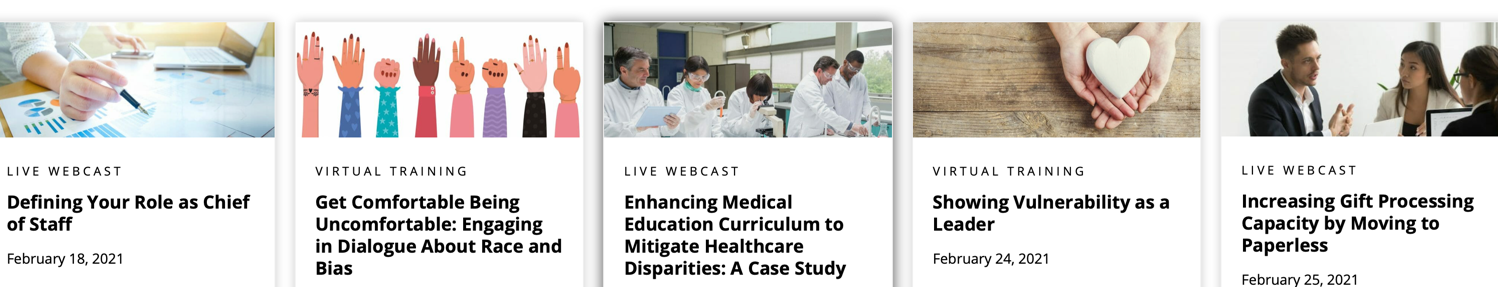